«Моя математика» 1 класс
Тема урока: «Угол. Прямой угол»
Громко прозвенел звонок.
Начинается урок.
Наши ушки- на макушке,
Глазки широко открыты.
Слушаем, запоминаем,
Ни минуты не теряем.
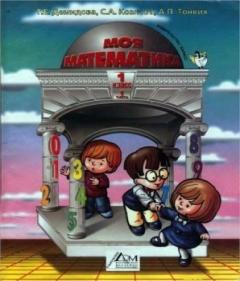 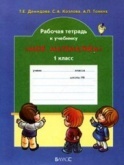 Выполнила: Кусманова Алия Шаумуратовна, учитель начальных классов МОУ СОШ № 85 Дзержинского района, г. Волгоград.
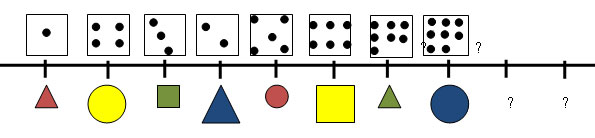 Урок 27. Угол. Прямой угол
Угадайте фигуру.
[Speaker Notes: Открытие нового знания и формулирование темы урока]
Урок 27. Угол. Прямой угол
1. Сколько лучей провел Петя из каждой точки?
? Как бы ты назвал фигуры на рисунке?
! Это – углы.
Точки – вершины углов.     Лучи – стороны углов.
Урок 27. Угол. Прямой угол
2. Катя сделала из листа бумаги модель угла. Сделайте похожую фигуру из листа бумаги.
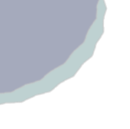 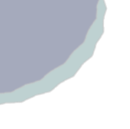 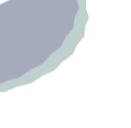 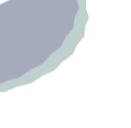 Разверни лист и обведи линии сгиба.
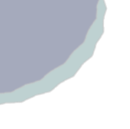 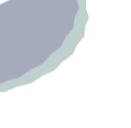 !  Это – прямой угол.
?  Можно ли сказать, что ваши углы равны?
3. Сравните свою модель с моделями других ребят.
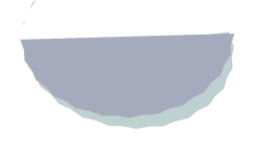 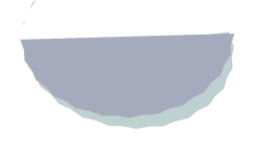 Физкультминутка
У оленя дом большой, Он глядит в свое окошко. Зайка по лесу бежит, В дверь к нему стучится:Тук, тук, дверь открой, Там в лесу охотник злой! Зайка, зайка, забегай, Лапу мне давай.
Урок 27. Угол. Прямой угол
МАТЕМАТИКА
! Углы равны, если при наложении их стороны и вершины совпадают.
Все прямые углы равны.
4.  Катя, Петя, Лена и Вова начертили углы. Кто из них начертил прямой угол?
ПРОВЕРЬ!
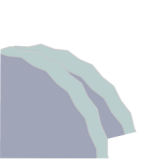 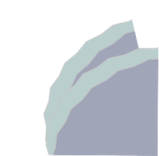 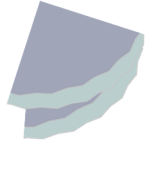 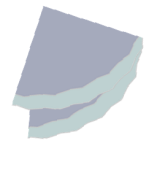 Урок 27. Угол. Прямой угол
! Углы равны, если при наложении их стороны и вершины совпадают.
Все прямые углы равны.
Все прямые углы равны.
4.  Катя, Петя, Лена и Вова начертили углы. Кто из них начертил прямой угол?
В
П
к
Л
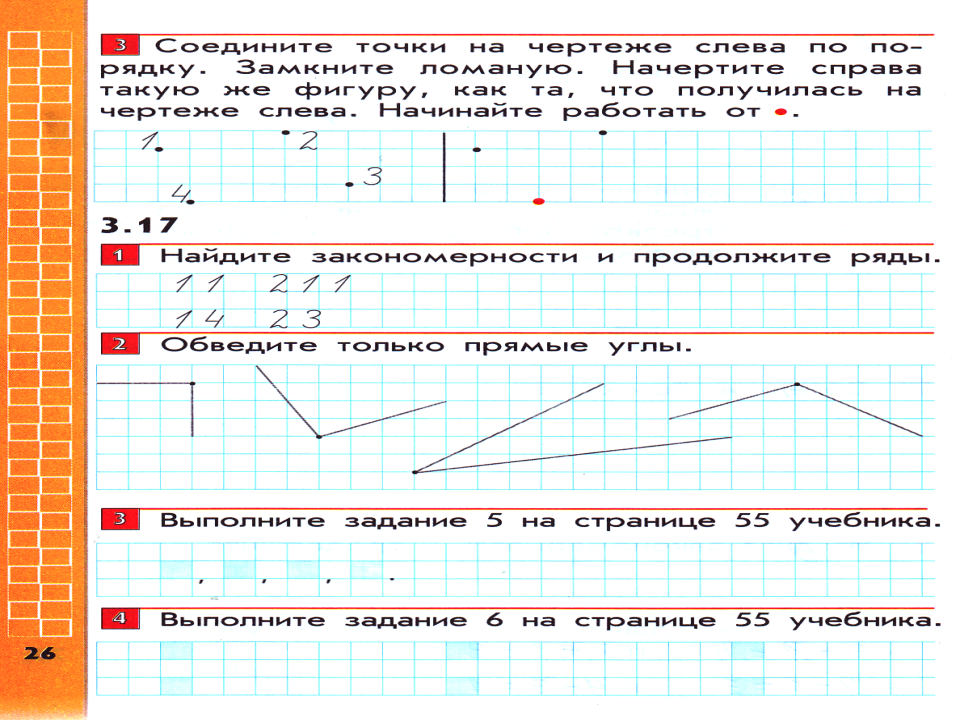 Урок 27. Угол. Прямой угол
5.  Выполни вместе с Катей, Петей, Леной и Вовой сложение и вычитание. Какие равенства у них получились?
-1
Влево  - минус
1
2
3
4
1
2
3
4
+
-
=
Урок 27. Угол. Прямой угол
5.  Выполни вместе с Катей, Петей, Леной и Вовой сложение и вычитание. Какие равенства у них получились?
+1
Вправо  - плюс
1
2
3
4
1
2
3
4
+
-
=
Урок 27. Угол. Прямой угол
5.  Выполни вместе с Катей, Петей, Леной и Вовой сложение и вычитание. Какие равенства у них получились?
-1
Влево  - минус
3
1
2
4
1
2
3
1
4
+
-
=
Сегодня на уроке: 
. Я узнал   -
. Я научился- 
. Я умею-
. Мне понравилось- 
. Я смогу-
Спасибо за внимание!